Mining Billion-node Graphs
Christos Faloutsos
CMU
To do
E2.1: modeling time varying networks
Task I3.1: Methods for scalable mining of dynamic, heterogeneous information networks (Lead: Jiawei Han). This project is to answer the key research question: “What are the new principles and methods for mining distributed, incomplete, dynamic, and heterogeneous information networks to satisfy the end-user needs?”
INARC CUNY'10
C. Faloutsos (CMU)
2
Related Tasks for this presentation
E2.1
E3.1
I3.1
INARC CUNY'10
C. Faloutsos (CMU)
3
Big picture: large graph mining
Patterns / anomalies
Static graphs
Dynamic graphs
Weighted graphs
‘heterogeneous’ graphs (multiple-type nodes/edges)
Generators
Kronecker; Random Typing; Tensors
Influence/Virus Propagation
INARC CUNY'10
C. Faloutsos (CMU)
4
Big picture: large graph mining
Patterns / anomalies
Static graphs
Dynamic graphs
Weighted graphs
‘heterogeneous’ graphs (multiple-type nodes/edges)
Generators
Kronecker; Random Typing; Tensors
Influence/Virus Propagation
Duration of phonecalls (E2.1)
(I3.1)
INARC CUNY'10
C. Faloutsos (CMU)
5
Virus Propagation on Time-Varying Networks: Theory and Immunization Algorithms
B. Aditya Prakash*, Hanghang Tong* ^, Nicholas Valler+, Michalis Faloutsos+, Christos Faloutsos*
*Carnegie Mellon University, Pittsburgh USA
+University of California – Riverside USA
^ IBM Research, Hawthrone USA
demo
PKDD, 2010
INARC and IRC
ECML-PKDD 2010, Barcelona, Spain
Q1: threshold?
Strong Virus
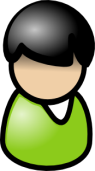 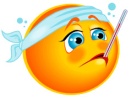 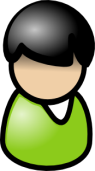 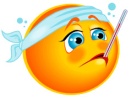 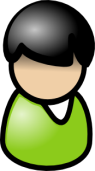 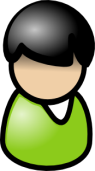 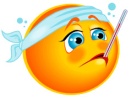 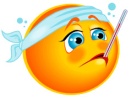 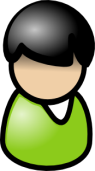 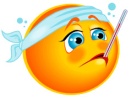 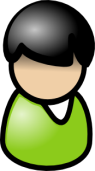 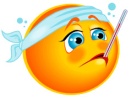 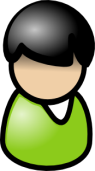 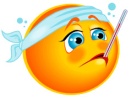 INARC CUNY'10
C. Faloutsos (CMU)
7
Q1: threshold?
Strong Virus
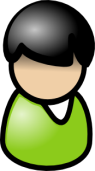 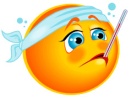 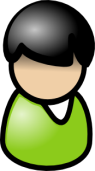 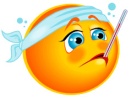 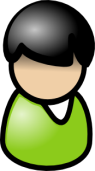 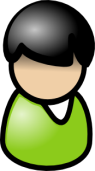 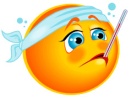 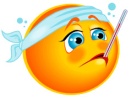 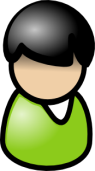 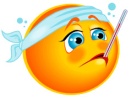 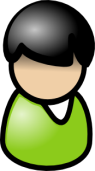 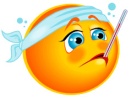 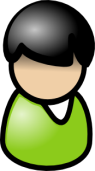 Epidemic!
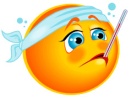 INARC CUNY'10
C. Faloutsos (CMU)
8
Q1: threshold?
Weak Virus
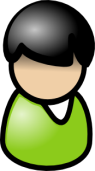 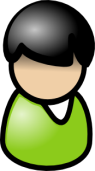 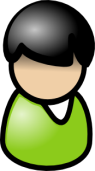 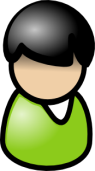 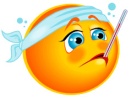 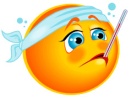 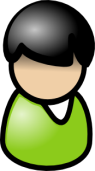 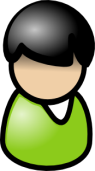 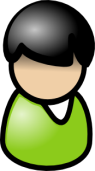 INARC CUNY'10
C. Faloutsos (CMU)
9
Q1: threshold?
Weak Virus
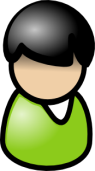 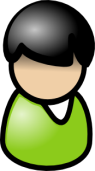 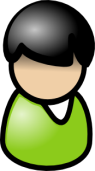 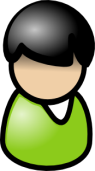 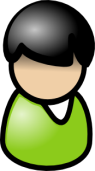 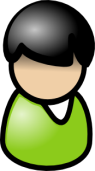 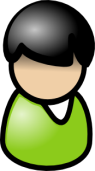 Small infection
INARC CUNY'10
C. Faloutsos (CMU)
10
Q2: Immunization?
Which nodes to immunize?
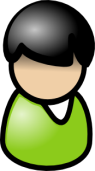 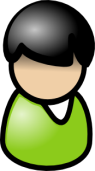 ?
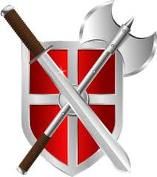 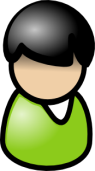 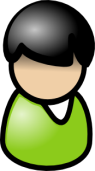 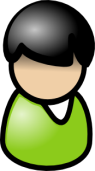 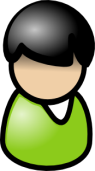 ?
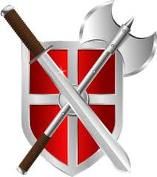 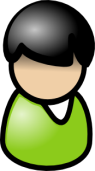 INARC CUNY'10
C. Faloutsos (CMU)
11
[Speaker Notes: Knight or armor or shield]
Our Framework
Standard, static graph setting:
Simple stochastic framework (Flu-like – SIS’)
FIXED underlying contact-network – ‘who-can-infect-whom’

OUR CASE:
Changes in time – alternating behaviors!
E.g., day vs night
INARC CUNY'10
C. Faloutsos (CMU)
12
Infected by neighbor
Infected
Susceptible
Cured internally
Reminder: ‘Flu-like’ (SIS)
‘S’ Susceptible (= healthy); ‘I’ Infected
No immunity (cured nodes -> ‘S’)
INARC CUNY'10
C. Faloutsos (CMU)
13
Prob. β
Prob. β
SIS model (continued)
Virus birth rate β
Host cure rate δ
Healthy
N2
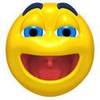 Prob. δ
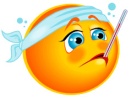 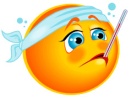 N1
X
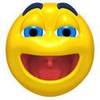 Infected
N3
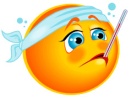 INARC CUNY'10
C. Faloutsos (CMU)
14
[Speaker Notes: humans and ‘knights’, as before…]
Alternating Behaviors
DAY
(e.g., work)
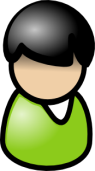 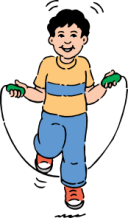 adjacency matrix
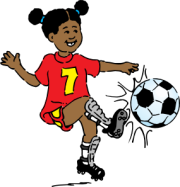 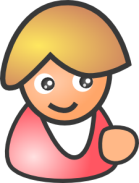 8
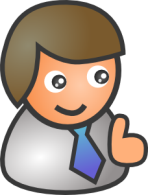 8
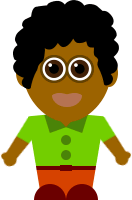 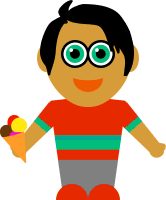 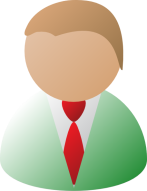 INARC CUNY'10
C. Faloutsos (CMU)
15
Alternating Behaviors
NIGHT 
(e.g., home)
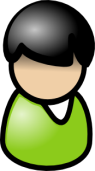 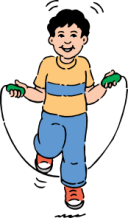 adjacency matrix
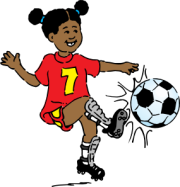 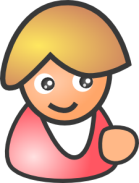 8
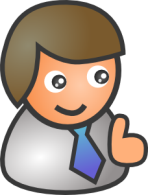 8
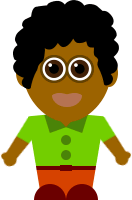 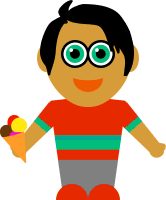 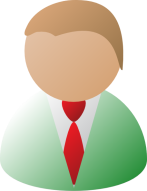 INARC CUNY'10
C. Faloutsos (CMU)
16
Outline
√Our Framework 
√SIS epidemic model
√Time varying graphs
 Problem Descriptions
 Epidemic Threshold
 Immunization
 Conclusion
INARC CUNY'10
C. Faloutsos (CMU)
17
Prob. β
Prob. β
Formally, given
SIS model
cure rate δ
infection rate β

Set of T arbitrary graphs
day
night
N
N
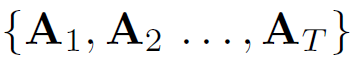 N
N
Healthy
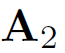 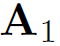 N2
Prob. δ
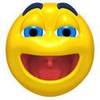 ….weekend…..
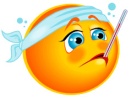 N1
X
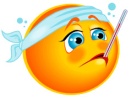 Infected
N3
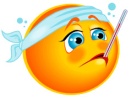 INARC CUNY'10
C. Faloutsos (CMU)
18
[Speaker Notes: weekend]
Find…
I
above
Q1: Epidemic Threshold:
Fast die-out?
below
t
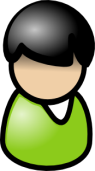 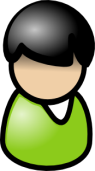 ?
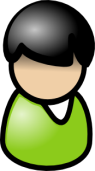 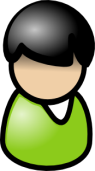 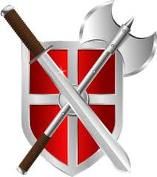 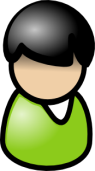 Q2: Immunization
best k?
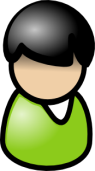 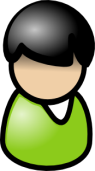 ?
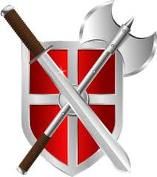 INARC CUNY'10
C. Faloutsos (CMU)
19
Q1: Threshold - Main result
NO  epidemic  if
                    
			   eig (S) = lS < 1
INARC CUNY'10
C. Faloutsos (CMU)
20
Q1: Threshold - Main result
NO  epidemic  if
                    
			   eig (S) = lS < 1
Single number! 
Largest eigenvalue of the “system matrix ”
INARC CUNY'10
C. Faloutsos (CMU)
21
Details
NO epidemic if eig (S) < 1
S = Pi Si
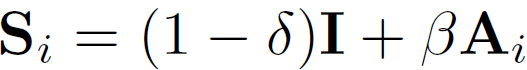 cure rate
N
infection rate
adjacency matrix
N
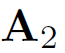 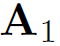 day
night
……..
INARC CUNY'10
C. Faloutsos (CMU)
22
[Speaker Notes: details]
Q1: Simulation experiments
Synthetic
100 nodes
Clique; Chain
MIT Reality Mining
104 mobile devices
September 2004 – June 2005
12-hr adjacency matrices
INARC CUNY'10
C. Faloutsos (CMU)
23
Footprint (# infected @ steady state)
‘Take-off’ plots
Synthetic
MIT Reality Mining
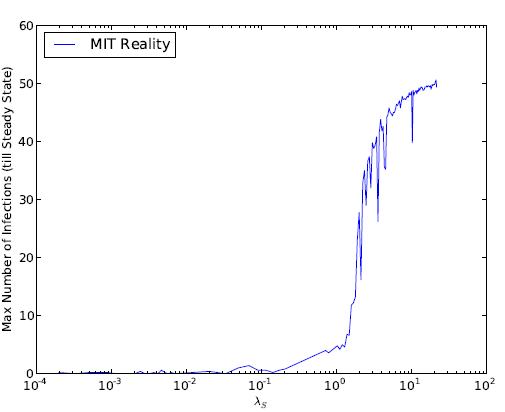 EPIDEMIC
Our threshold
EPIDEMIC
Our threshold
NO EPIDEMIC
NO EPIDEMIC
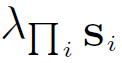 (log scale)
INARC CUNY'10
C. Faloutsos (CMU)
24
Time-plots
log(# infected)
Synthetic
MIT Reality Mining
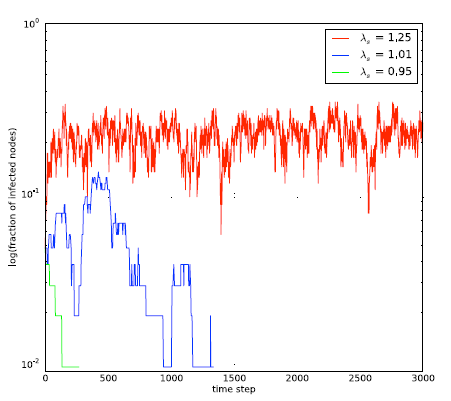 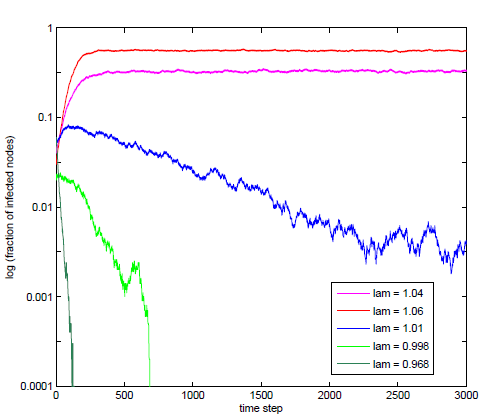 >threshold
>threshold
@ threshold
@ threshold
< threshold
< threshold
Time
INARC CUNY'10
C. Faloutsos (CMU)
25
[Speaker Notes: write ‘below threshold’ for eig < 1
AT threshold
above threshold]
Outline
√Motivation
√Our Framework 
√SIS epidemic model
√Time varying graphs
√Problem Descriptions
√Epidemic Threshold
 Immunization
INARC CUNY'10
C. Faloutsos (CMU)
26
Q2: Immunization
?
Our solution
reduce             lPi Si ( == l   )
goal: max ‘eigendrop’   Δl

Comparison - But : No competing policy
We propose and evaluate many policies
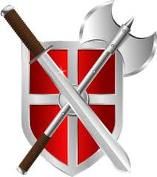 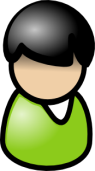 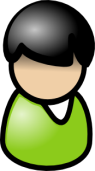 ?
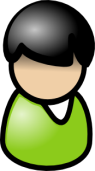 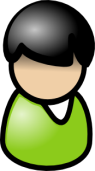 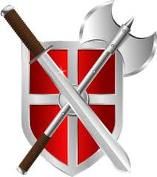 Δl   =  l_before -  l _after
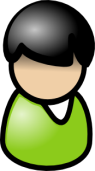 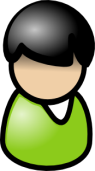 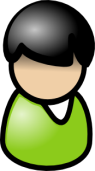 INARC CUNY'10
C. Faloutsos (CMU)
27
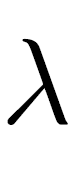 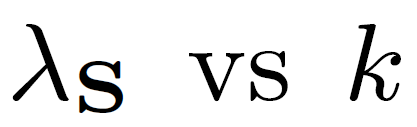 Lower is better
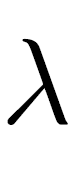 Greedy-DavgA
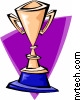 Optimal
Greedy-S
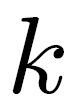 INARC CUNY'10
C. Faloutsos (CMU)
28
Conclusion
Time-varying Graphs
SIS (flu-like) propagation model
√ Q1: Epidemic Threshold -          l < 1
Only first eigen-value of system matrix!
√ Q2: Immunization Policies – max. Δl  
Optimal
Greedy-S
Greedy-DavgA
etc.
INARC CUNY'10
C. Faloutsos (CMU)
29
Goal: large graph mining
Patterns / anomalies
Static graphs
Dynamic graphs
Weighted graphs
‘heterogeneous’ graphs (multiple-type nodes/edges)
Generators
Kronecker; Random Typing; Tensors
Influence/Virus Propagation
Duration of phonecalls (E2.1)
✔
(I3.1)
INARC CUNY'10
C. Faloutsos (CMU)
30
Duration of phonecalls
Surprising Patterns for the Call Duration Distribution of Mobile Phone Users
Pedro O. S. Vaz de Melo, Leman Akoglu, Christos Faloutsos, Antonio A. F. Loureiro
PKDD 2010
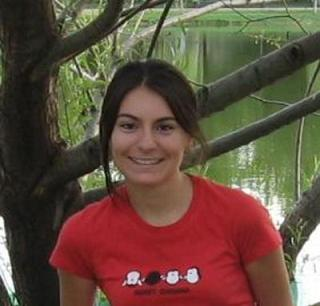 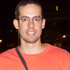 INARC CUNY'10
C. Faloutsos (CMU)
31
Probably, power law (?)
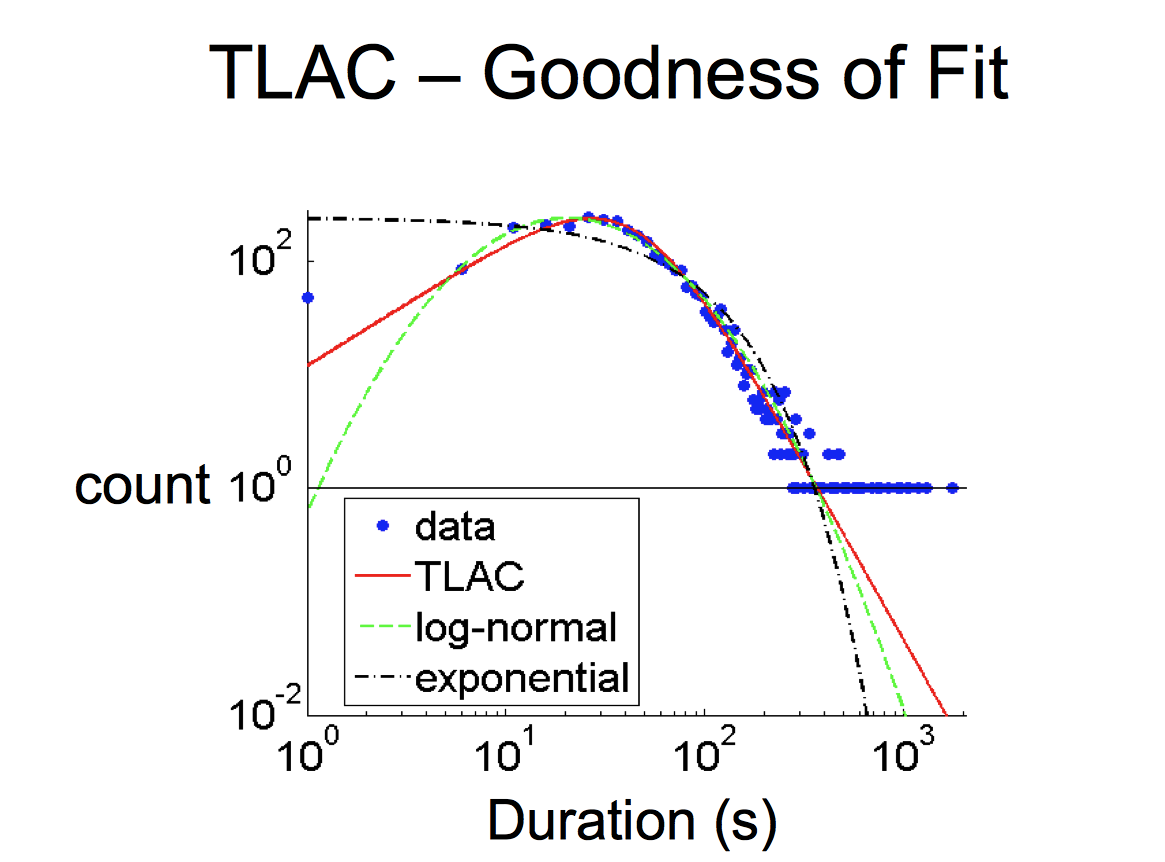 ??
INARC CUNY'10
C. Faloutsos (CMU)
32
No Power Law!
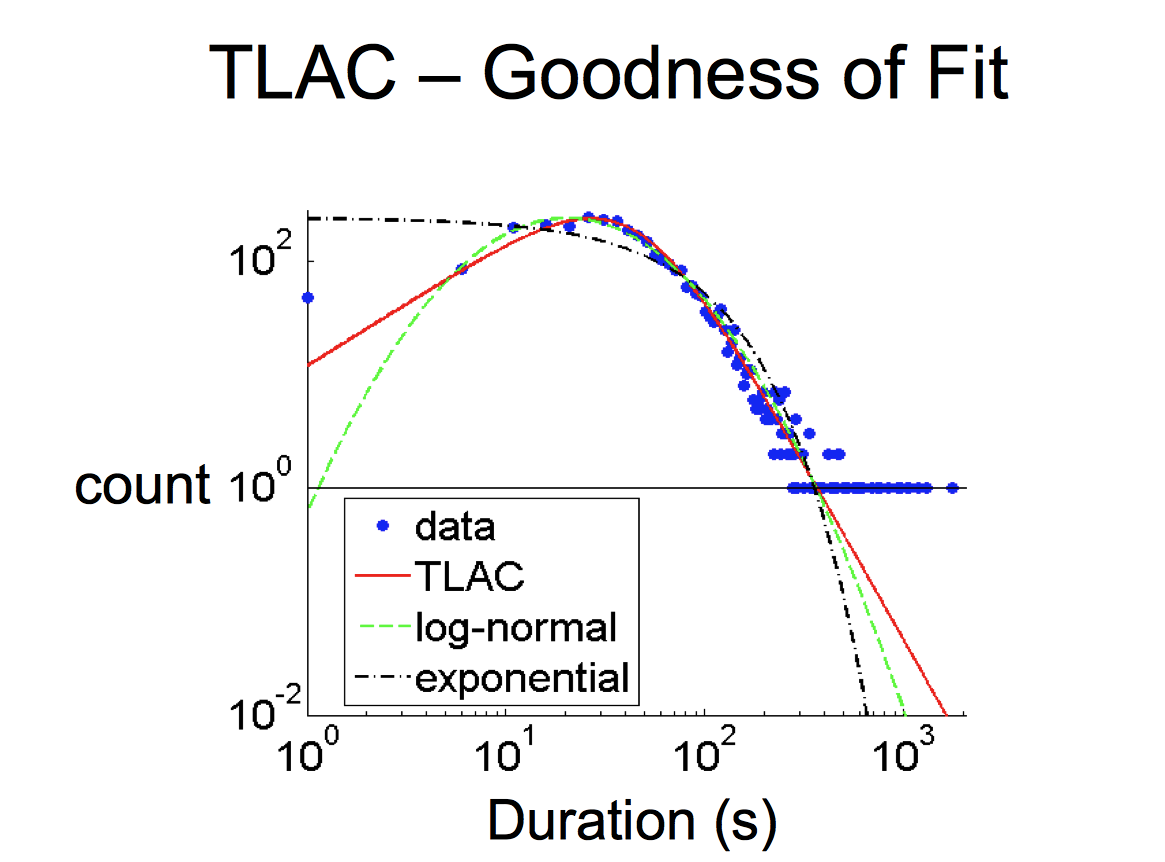 INARC CUNY'10
C. Faloutsos (CMU)
33
‘TLaC: Lazy Contractor’
The longer a task (phonecall) has taken,
The even longer it will take
Odds ratio=

Casualties(<x):
Survivors(>=x)


== power law
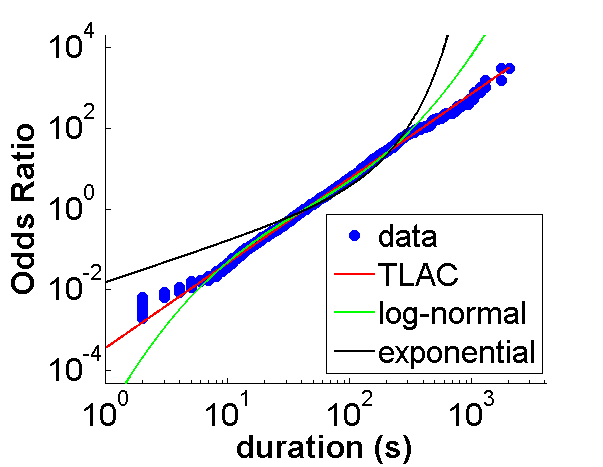 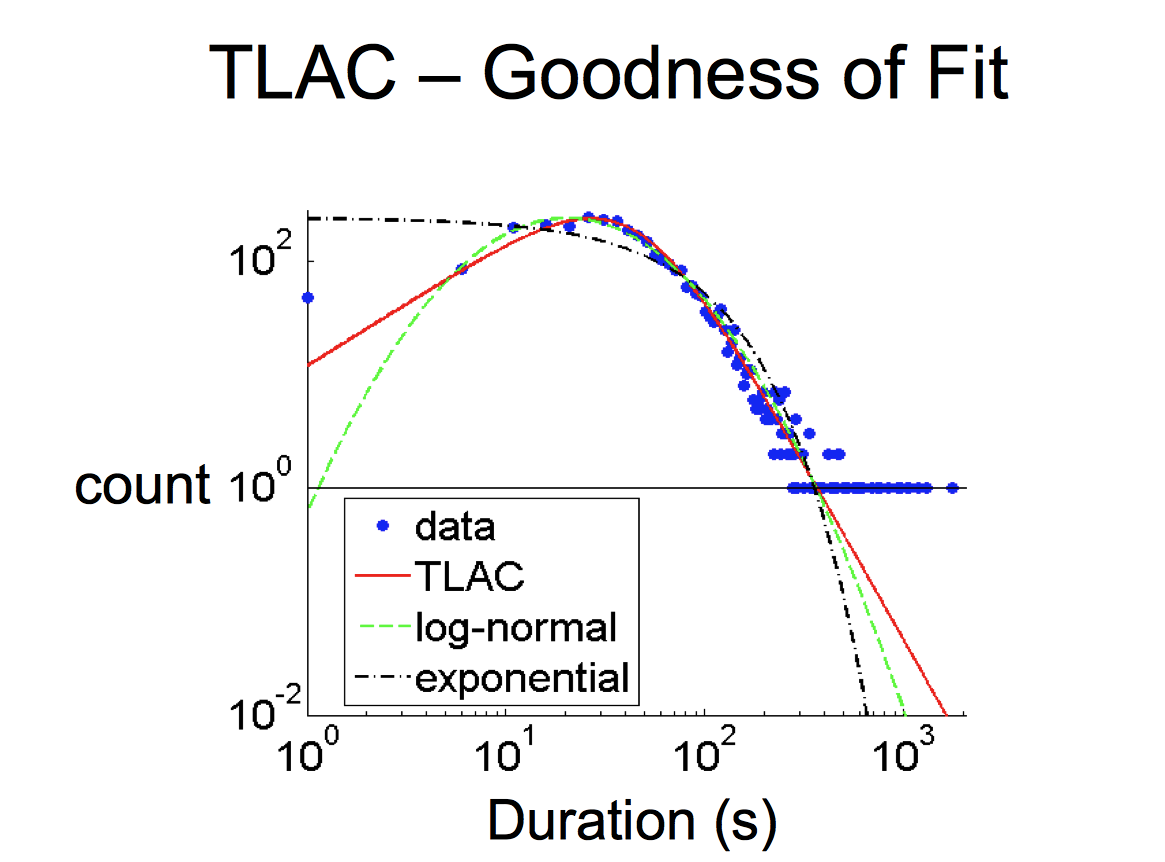 INARC CUNY'10
C. Faloutsos (CMU)
34
Data Description
Data from a private mobile operator of a large city
4 months of data
3.1 million users
more than 1 billion phone records
Among users with >30 phonecalls
96% followed TLAC
Rest: anomalies (too many 1h phonecalls)
INARC CUNY'10
C. Faloutsos (CMU)
35
Goal: large graph mining
Patterns / anomalies
Static graphs
Dynamic graphs
Weighted graphs
‘heterogeneous’ graphs (multiple-type nodes/edges)
Generators
Kronecker; Random Typing; Tensors
Influence/Virus Propagation
Duration of phonecalls (E2.1)
✔
✔
(I3.1)
INARC CUNY'10
C. Faloutsos (CMU)
36
Project info
www.cs.cmu.edu/~pegasus
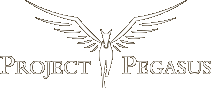 McGlohon, 
Mary
Chau, 
Polo
Tsourakakis, 
Babis
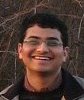 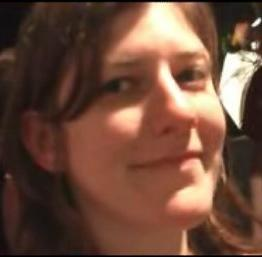 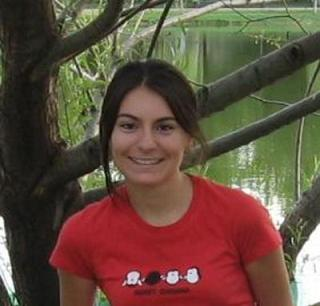 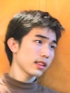 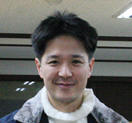 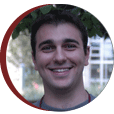 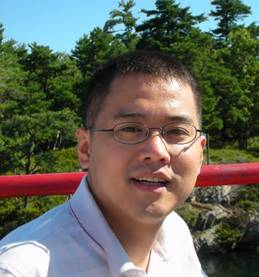 Tong, 
Hanghang
Prakash,
Aditya
Akoglu, 
Leman
Kang, U
Thanks to: NSF IIS-0705359, IIS-0534205, 
CTA-INARC; Yahoo (M45), LLNL, IBM, SPRINT, INTEL, HP
INARC CUNY'10
C. Faloutsos (CMU)
37